DEFINISI & PRINSIP 
KOMUNIKASI INTERPERSONAL
Nathaniel Antonio Parulian, S.Psi, M.I.Kom
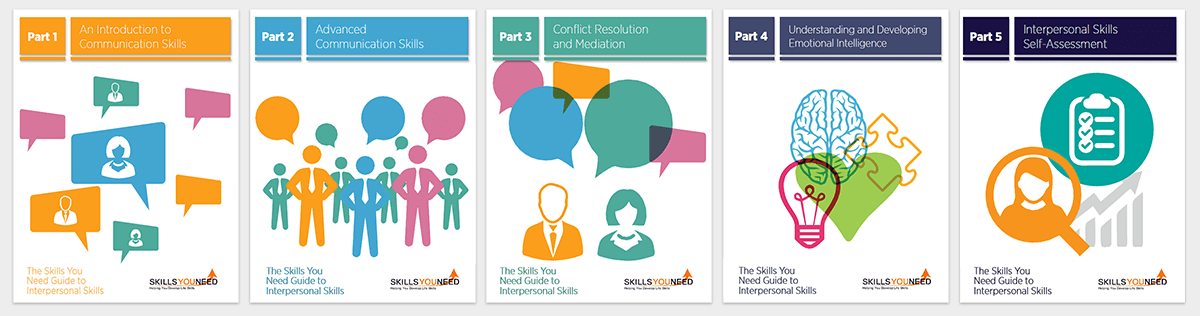 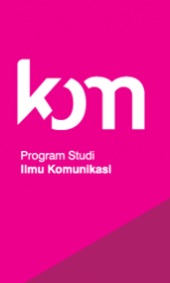 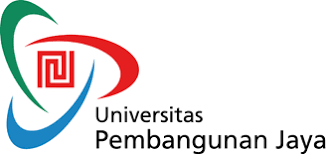 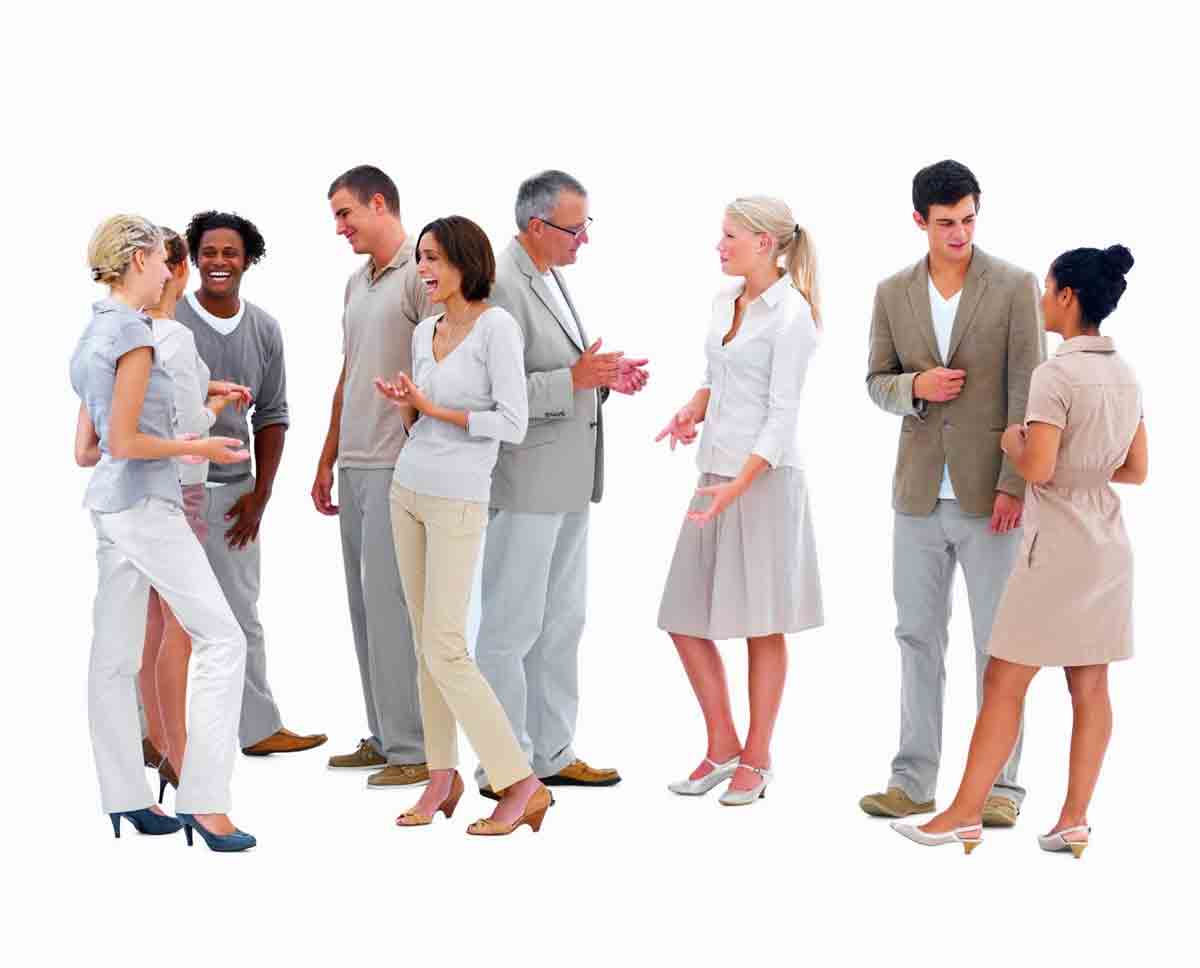 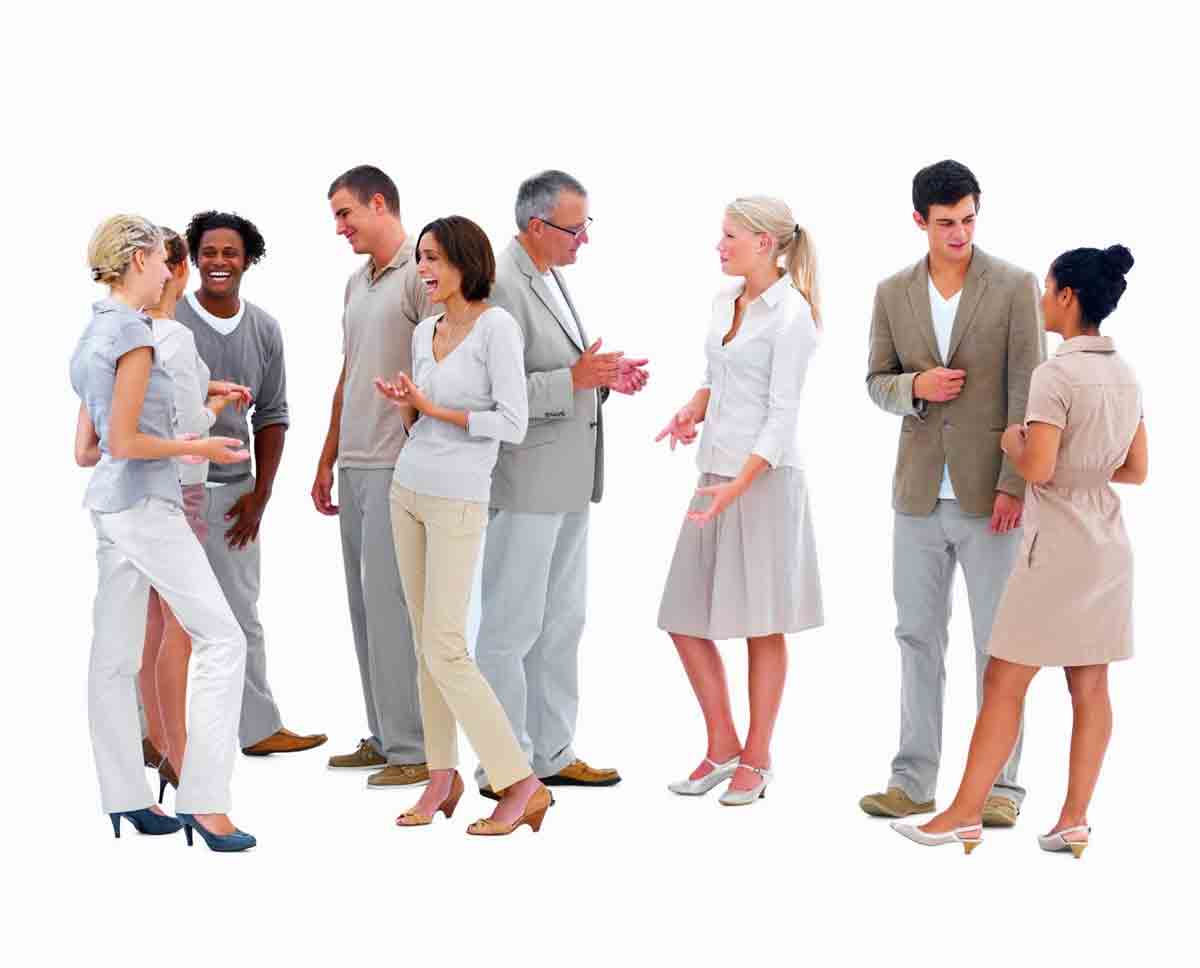 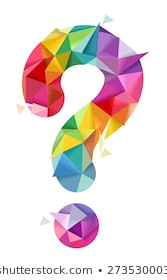 DEFINISI KOMUNIKASI INTERPERSONAL
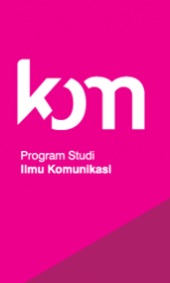 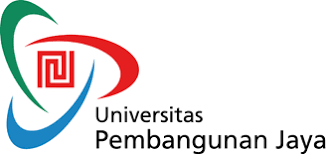 DEFINISI KOMUNIKASI INTERPERSONAL
Pandangan Umum (1) :
Komunikasi Interpersonal = melibatkan dua hingga tiga orang.
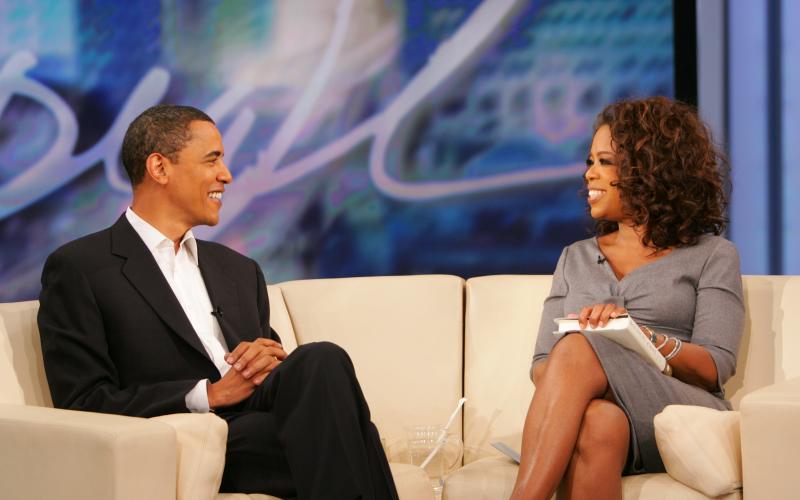 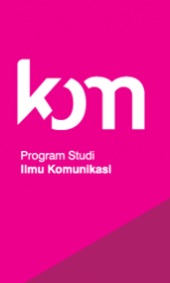 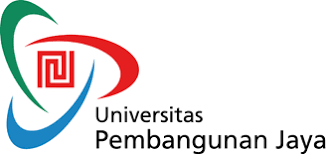 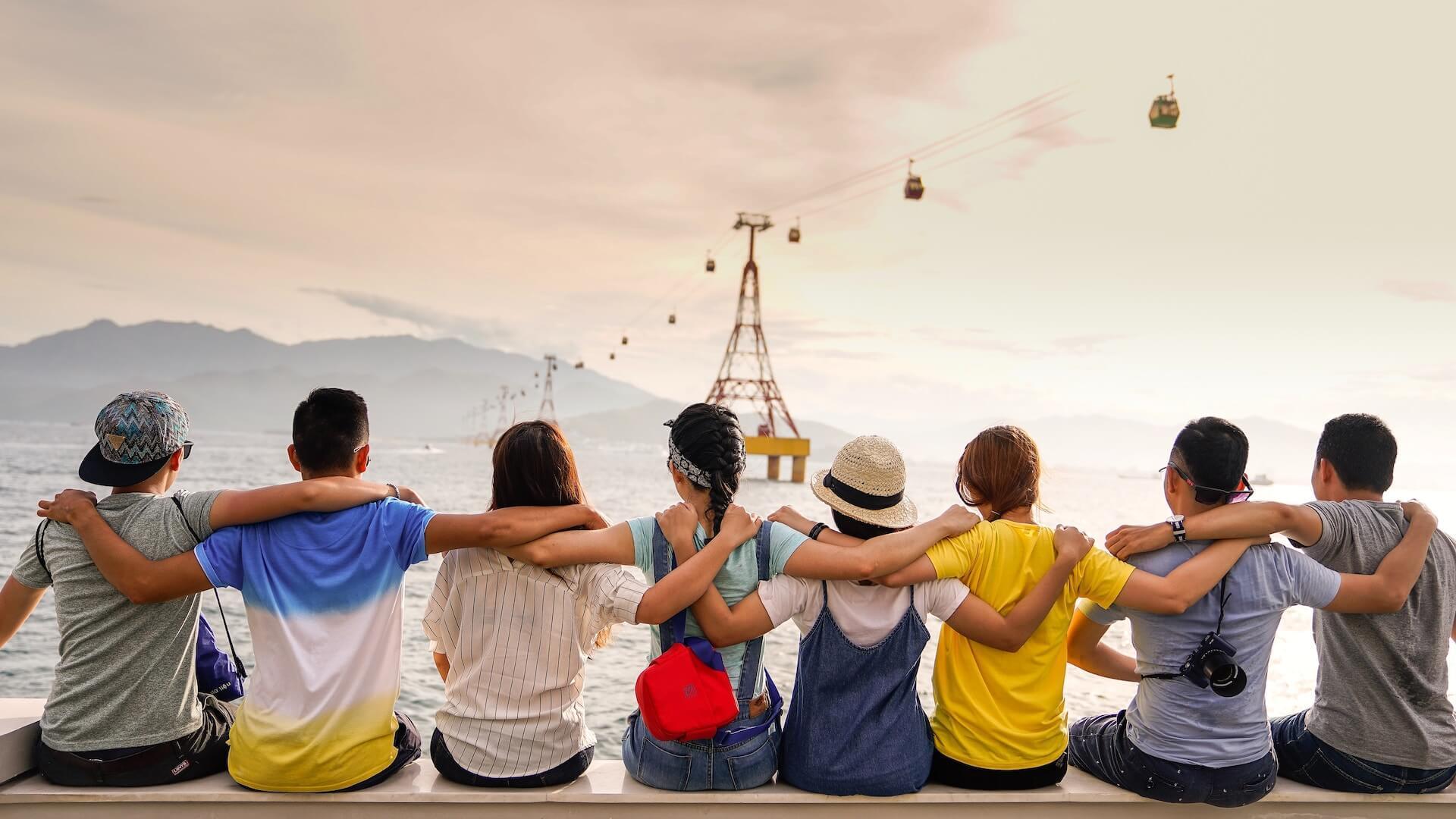 DEFINISI KOMUNIKASI INTERPERSONAL
Pandangan Umum (2):
Komunikasi Interpersonal = Keakraban.
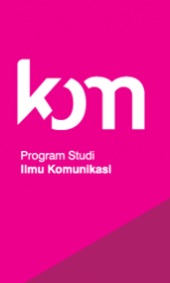 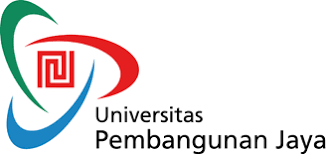 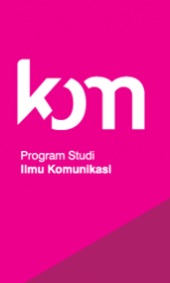 DEFINISI KOMUNIKASI INTERPERSONAL
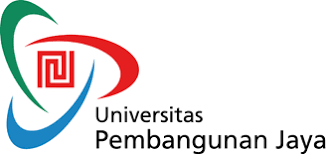 “Inter”          antara
“Person”       orang/individu

Komunikasi Interpersonal = 
“Komunikasi yang terjadi diantara beberapa orang, namun tidak melibatkan seluruh orang didalamnya secara akrab”
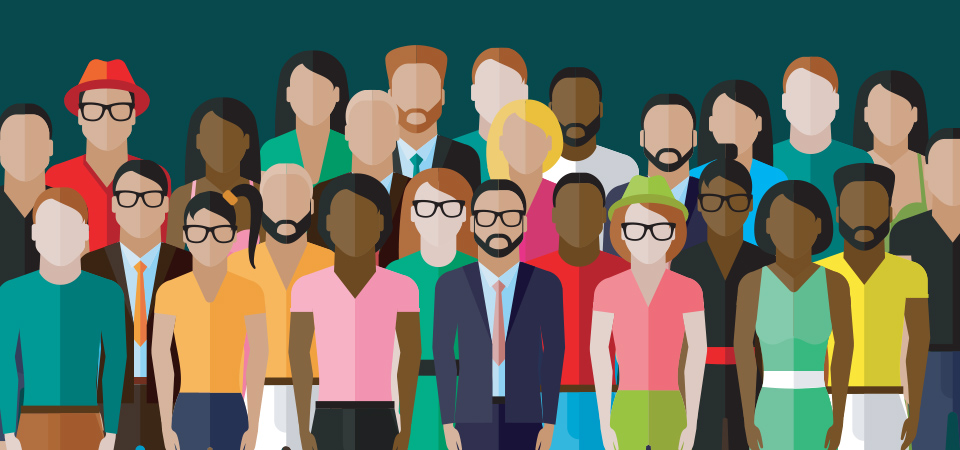 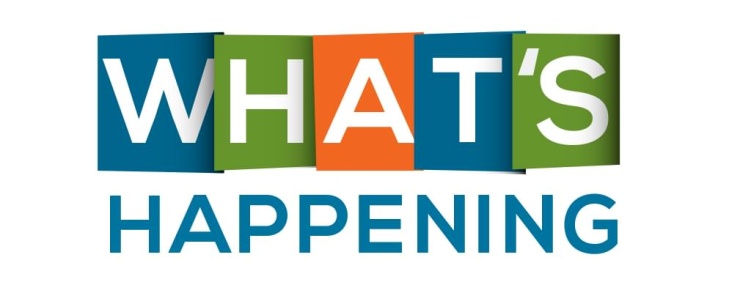 Komunikasi Interpersonal = 
“Fokus pada apa yang terjadi”
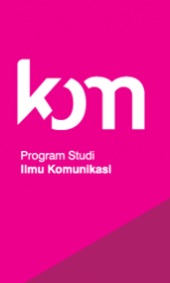 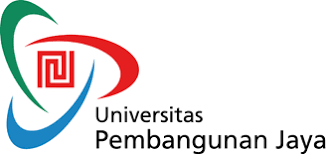 Rangkaian Komunikasi
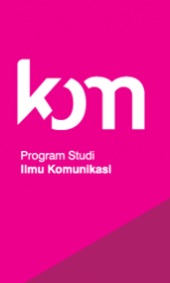 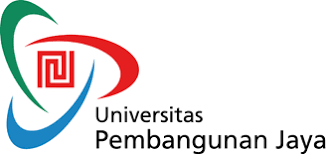 Martin Buber (1970)
“Tiga Tingkatan Interaksi Sosial”
Interaksi antar individu, sangat tidak personal.
 Tidak mengakui keberadaan orang lain.
 Orang lain sebagai objek/benda.
Memperlakukan orang lain lebih dari sekedar objek.
 Tetapi kita tidak sepenuhnya menganggap mereka sebagai individu yang unik. 
Terjadi dalam interaksi dikelas, lingkungan kerja & dunia maya.
 Interaksi atas kesamaan hobi dan gagasan.
Manusia saling menguatkan dan menghargai keunikan masing-masing. 
 Melihat orang lain dengan keutuhan & kepribadiannya.
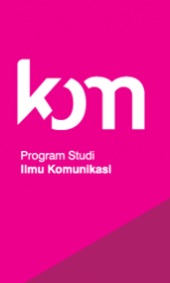 Mempercayai orang lain untuk menerima diri kita dengan segala kelebihan & kekurangannya.
Mengatur apa yang ingin kita sampaikan pada orang lain  memiliki makna khusus.
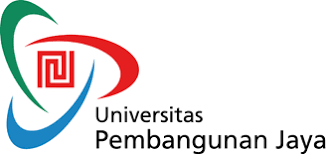 Martin Buber (1970)
“Komunikasi Interpersonal sebagai proses transaksi (berkelanjutan) yang selektif, sistemis & unik yang mampu merefleksikan dan membangun pengetahuan bersama orang lain.”
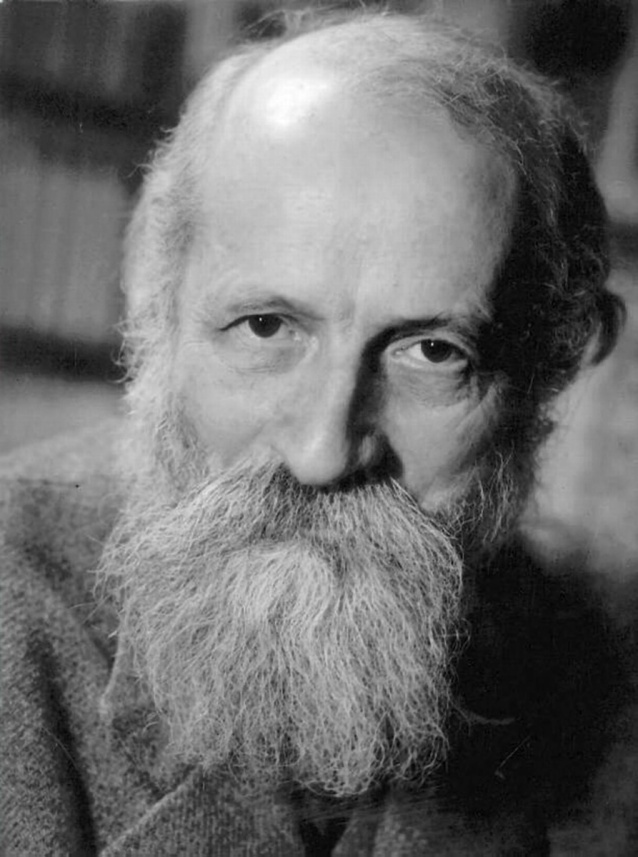 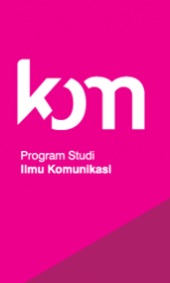 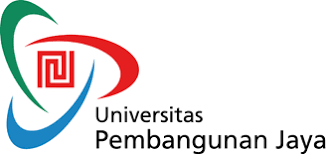 Buber (1970): Ciri-ciri Komunikasi Interpersonal
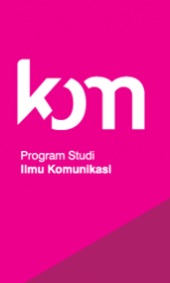 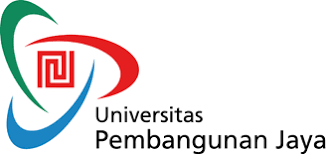 Istilah Kunci Pada Komunikasi Interpersonal
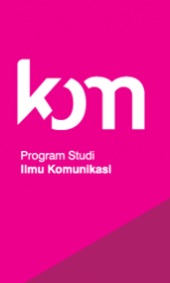 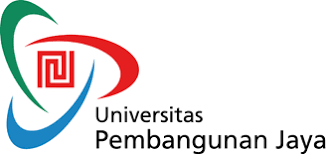 Istilah Kunci Pada Komunikasi Interpersonal
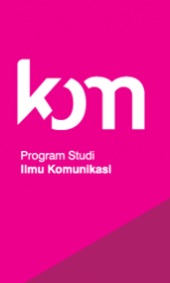 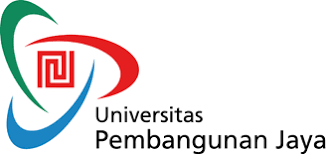 Istilah Kunci Pada Komunikasi Interpersonal
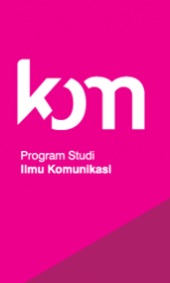 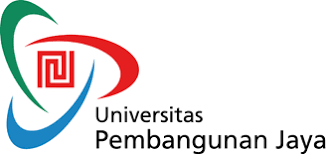 Istilah Kunci Pada Komunikasi Interpersonal
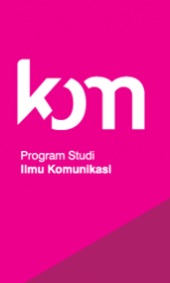 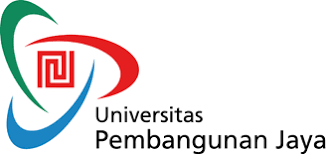 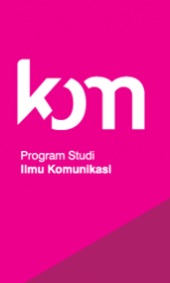 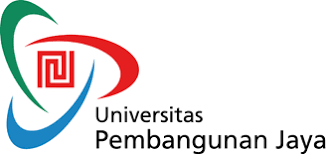 Dua Tingkatan Makna
Rogers (2008); Watzlawick, Beavin & Jackson (1967)
Merujuk kepada pada arti yang sebenarnya.
Menjelaskan adanya hubungan yang terjadi; komunikator dengan komunikan
Komunikator menganggap kita adalah sosok yang special & mengharapkan bantuan.
Kompetensi (Keterampilan) Komunikasi Interpersonal
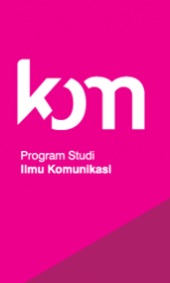 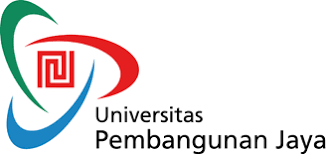 Bentuk Upaya dalam Mengembangkan Kemampuan Berkomunikasi
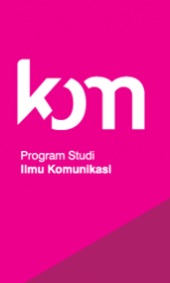 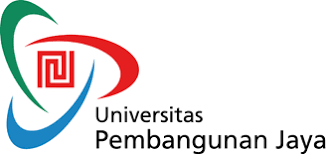 Cara Menerapkan Komunikasi dengan Tepat
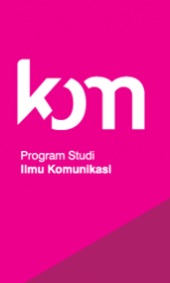 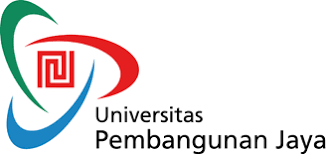 Pedoman Agar Efektif dalam Berkomunikasi melalui 
Perspektif Ganda
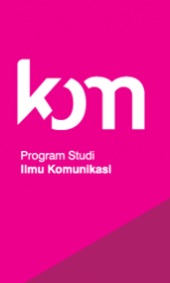 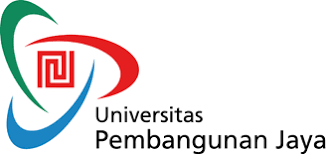 Greene & Burleson (2003)
“3 Cara Meningkatkan Kemampuan dalam “Melihat” Cara Pandang Orang Lain”
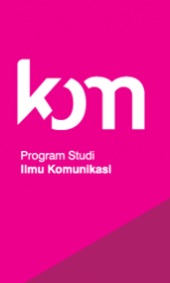 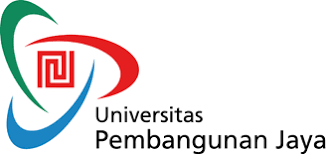 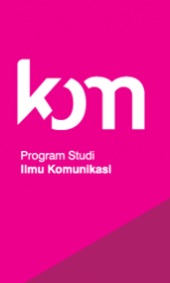 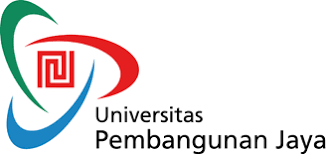 Mengamati Gaya Komunikasi
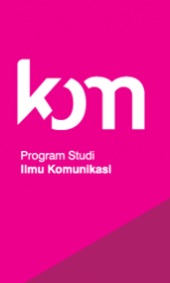 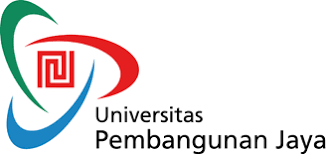 Etika ber-Komunikasi
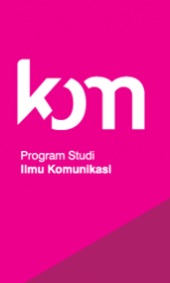 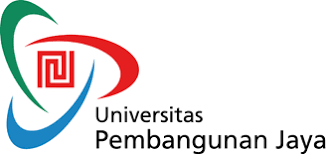 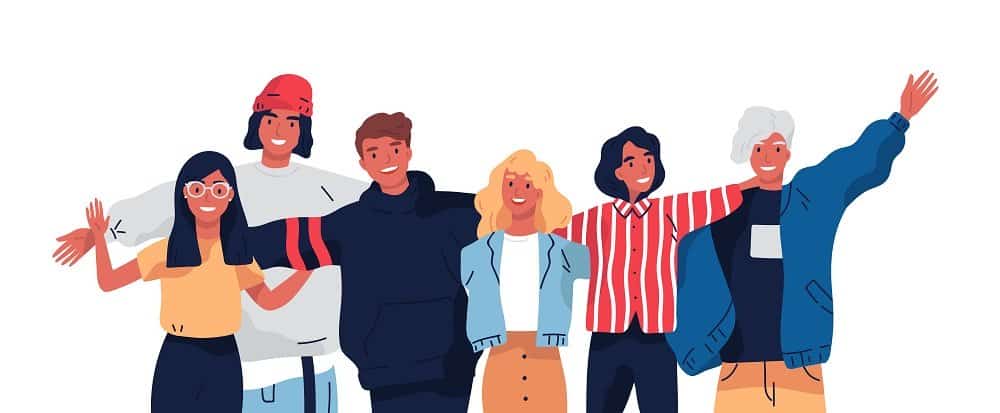 8 Prinsip dalam Komunikasi Interpersonal
Prinsip 1: Ada manusia = ada komunikasi
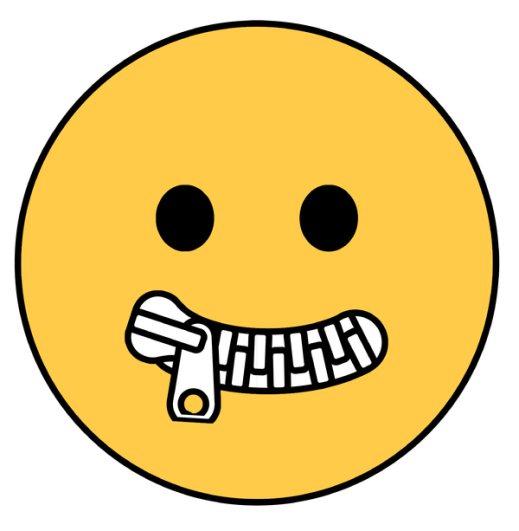 Manusia saling meng-interpretasi. 
Diam = komunikasi.
Tanda kemarahan
Tidak senang terhadap sesuatu/peristiwa
Sikap menghargai
Prinsip 2: Komunikasi Interpersonal tidak dapat diubah
Manusia tidak dapat meralat & menarik kembali apa yang sudah dikatakan/disampaikan.
Berhati-hati dalam berinteraksi.
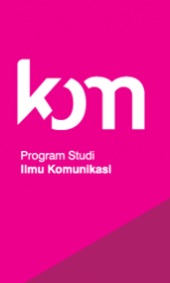 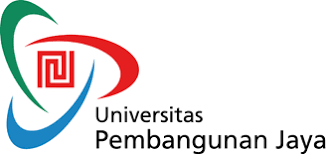 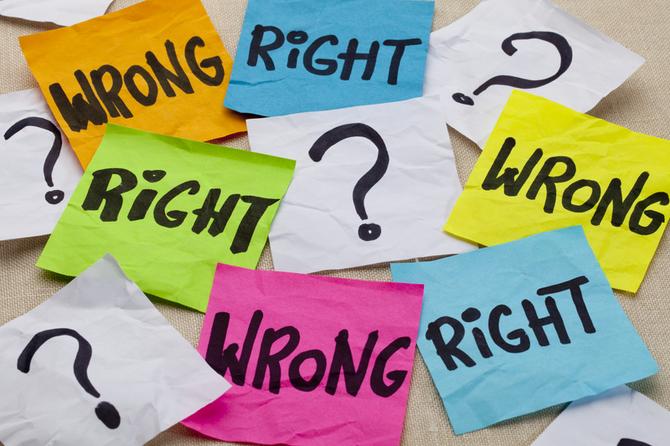 Prinsip 3: Komunikasi Interpersonal = Etika
Masalah etika selalu ditemui disetiap kesempatan.
Komunikasi yang beretika = menciptakan hubungan yang seimbang & empati.
Prinsip 4: Komunikasi Interpersonal = Menciptakan Makna
Seseorang akan selalu menerjemahkan apa yang dikatakan orang lain. 
 Seseorang selalu mengembangkan interpretasi. 
Salah interpretasi  konflik. 
Pemaknaan diciptakan dari cara berkomunikasi & selalu berubah dari waktu ke waktu.
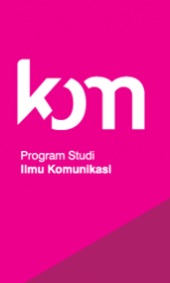 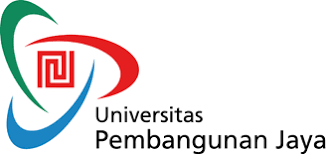 Prinsip 5: Metakomunikasi & Pemaknaan
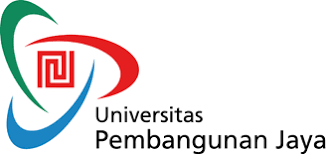 Metakomunikasi = berkomunikasi tentang komunikasi.
Metakomunikasi berbicara tentang komunikasi non-verbal & menguatkan pesan verbal (intonasi). 
Metakomunikasi meningkatkan pemahaman pesan & maksud perkataan orang lain.
Wanita lebih menghargai metakomunikasi dibanding pria.
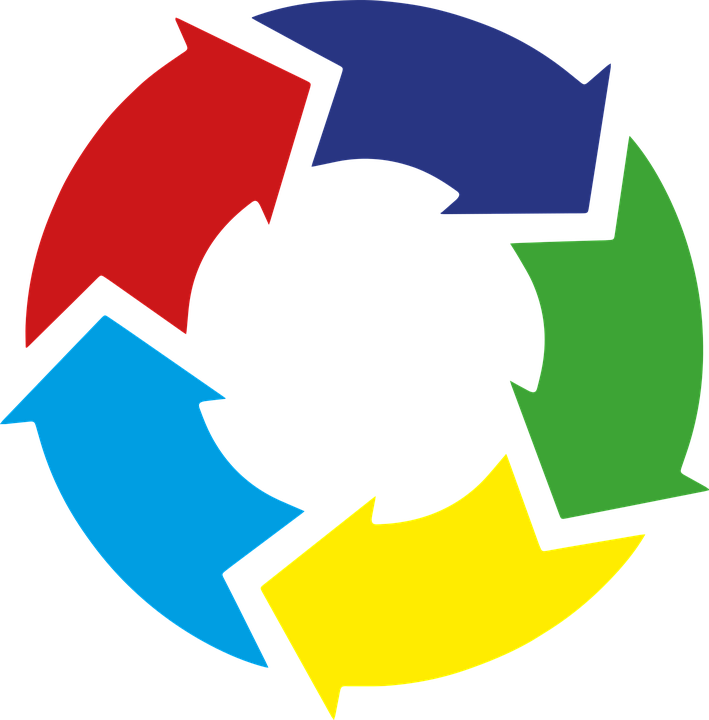 Prinsip 6: Kom-Inter  Hub. Berkelanjutan
Komunikasi dapat menyusun kembali masa lalu & sarana membangun masa depan. 
Kerjasama dalam hubungan dapat mendefinisikan sesuatu yang terjadi.
 Impian masa depan  pengikat keakraban manusia. 
Komunikasi  berbagi impian, imajinasi & kenangan.
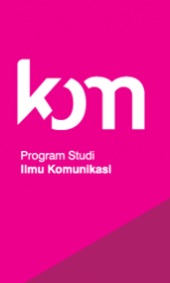 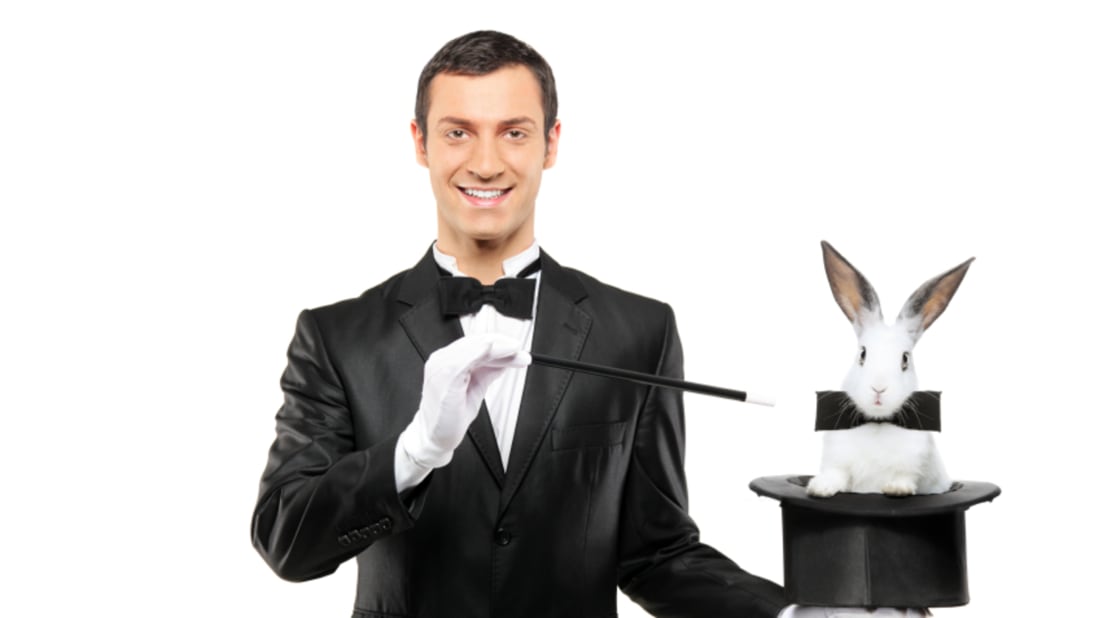 Prinsip 7: Komunikasi ≠ Tongkat Ajaib
Komunikasi bukan tongkat ajaib yang bisa menyelesaikan semua masalah.
Bentuk peristiwa: kelaparan, kekerasan HAM, rasisme, KDRT, wabah penyakit  akan terus ada. 
Efektivitas komunikasi  dapat dijalankan di masing-masing kebudayaan.
Prinsip 8: Efektivitas Kom-Inter dapat dipelajari
Manusia  komunikator yang terampil. 
Keterampilan manusia dalam berkomunikasi   proses belajar. 
Keterampilan berkomunikasi  tidak terbentuk secara alamiah.
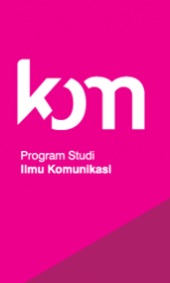 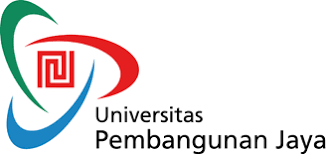 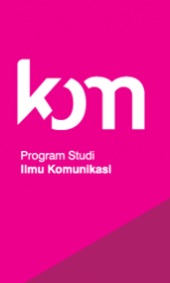 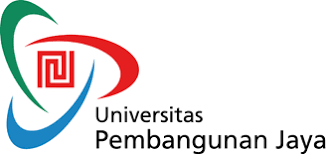 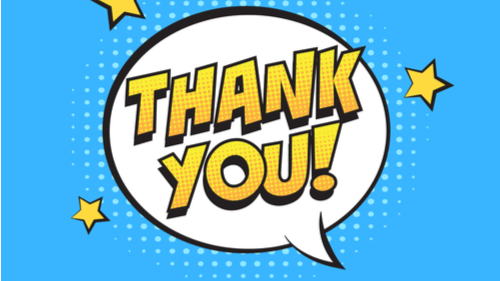 February, 2020